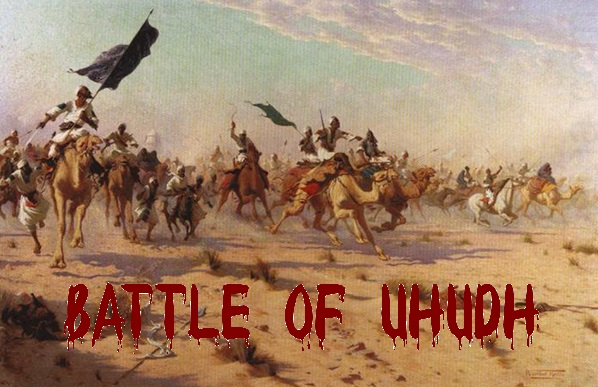 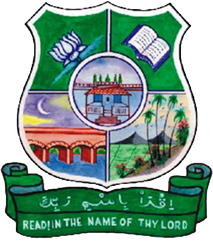 Subject Name – Seerath - VSubject Code –17UARC53
K. Bushra
Assistant Professor
H.K.R.H. College
Uthamapalayam
Historical Events
Maps of the Battle
Basic details  Strength of Muslims  Strength of Quraish
Reasons for the Battle  Events
Map of the Battle (with events)  Result
Banu Nazir exiled
Conduct of Prophet in the Battle of Uhud
Importance of Battle
Impact of the Battle
What Muslims learn from the Battle
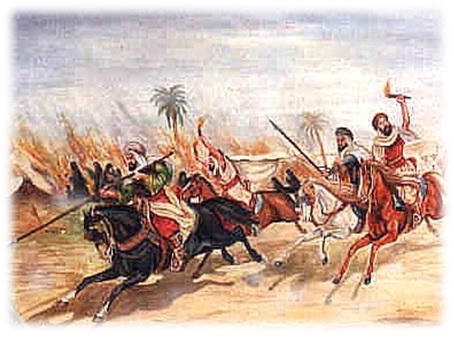 DATE:
3 AH, Saturday 15 Shawal 625AD
TEAMS:
Muslims, Quraish (Jews and Hypocrites)
LEADERS:
Muslims: Holy Prophet (PBUH)
Quraish: Abu Sufyan
PLACE:
Uhud- a hill residing 3 miles to the North of Madinah
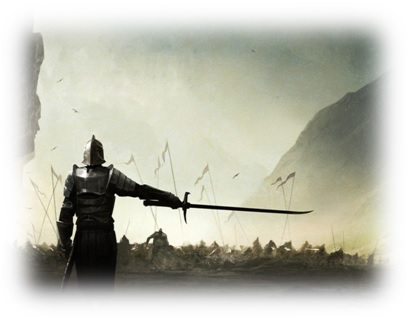 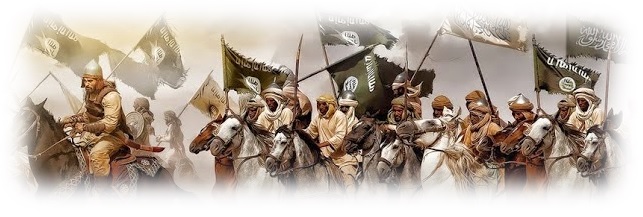 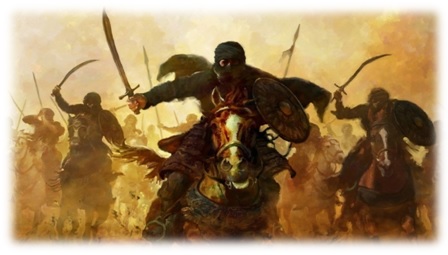 Defeat at Badr intensified the hatred and enmity of  Quraish
Wanted to regain their lost prestige
Rise of Madinah was a threat to their political and commercial interests
Those who had losttheir family members at  Badr
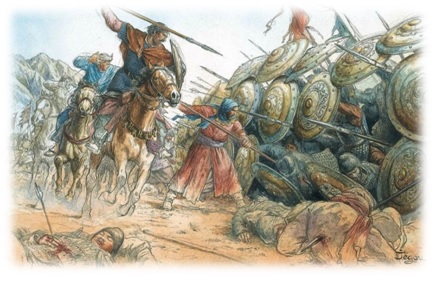 Wanted to take revenge
Those who had  invested their profit at  war
Their important leaders  were killed at battle of  Badr
People who  joined Abu  Sufyan in the  war:
-the Jewish  poet: Kab bin  Ashraf
-Banu Nazir
-Hypocrites of  Madinah
Quraish sent  their poets to  different tribes:
-To seek
revenge
-To write  abusive poems  to Holy Prophet.
People made  request to Abu  Sufyan (Quraish  leader) to wage  a war against  Muslims
Abu Sufyan  decided that he  wont take a bath  till he had  avenged defeat  at Badr
He agreed to
request
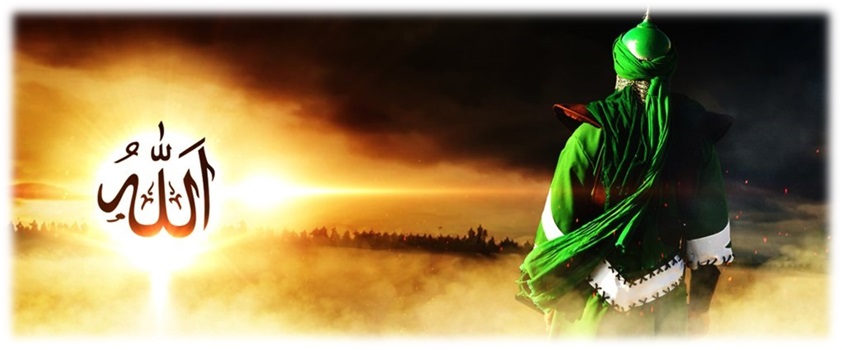 Prophet decided to fight outside Madinah upon the suggestion of  most of his followers, although he himself had a different opinion
Muslims, numbered 700, marched to Uhud and encamped on the  rising ground with mount Uhud on their back- their position was  advantageous as the Makkan army couldn’t approach them
Upon reaching the battlefield, Prophet appointed 50 archers under  the command of Abdullah bin Jubair- why?
To protect the pass in Uhud mountain
To defend Muslims from any possible  attack by the enemy from the back
He instructed them clearly not leave their position under any  circumstances
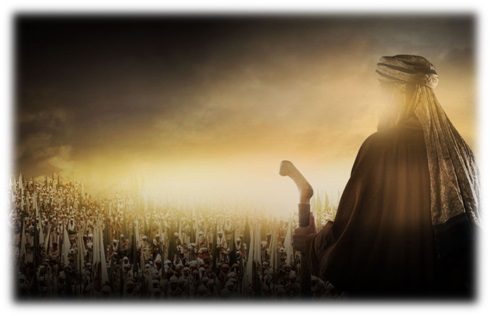 This strategy  of the Holy  Prophet is  mentioned in  the Quran  as:
“Remember that morning you left  your household to post the faithful  at their station for the battle”
(3:121, Al-Imran )
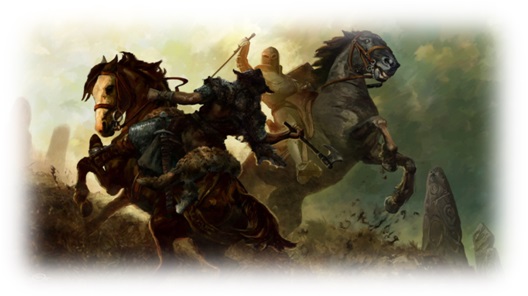 #Single Combat
MUSLIMS
QURAISH
Talha  Uthman
KILLED
Hazrat Ali  Hazrat  Hamza
Pagan Army
#General Fighting
Quraish attacked first
Muslims fought bravely, had an upper hand in the battle
They killed and wounded many warriors of the Quraish
The Quraish began to flee in disorder leaving behind a  great deal of booty (spoils of war)
Muslims began to collect it
When the 50 archers saw that the victory was certain,  about 35- 36 of them left their positions and came to collect booty
The Quran  refers to  these people  as:
“When you, with (Allah's)  permission were about to  annihilate your enemy- until you  (the archers) flinched and fell  disputing about the order and  disobeyed it”  (3:152, Al-Imran )
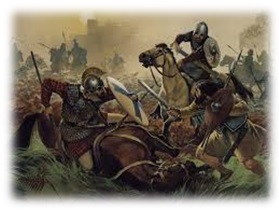 Now, the pass was left unguarded
Khalid bin Waleed (head of enemy cavalry) found the  opening undefended, and attacked them
Muslims got panic-stricken
They started to run away from the battlefield
Some retreated
Quraish attacked the Holy Prophet, who was surrounded  by a group of companions:
Including:
Saad bin  Abi  Waqaas
Abdur  Rahman  bin Auf
Abu Talha
Abu Dujaira
He got:
Wounded badly  (specially on face)
Lost a tooth
Became  unconscious
2 rings from his  helmet embedded  in his cheek
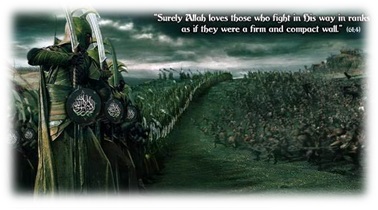 Rumors spread that the Prophet was killed
This disheartened the Muslims, they lost hope
He, therefore, stood firmly and ordered his companions  to come back
Fighting was now one sided
Both parties were extremely exhausted
Soon fighting ended and the armies decided to leave
The Quraish while leaving said:







They challenged Muslims for a war next year
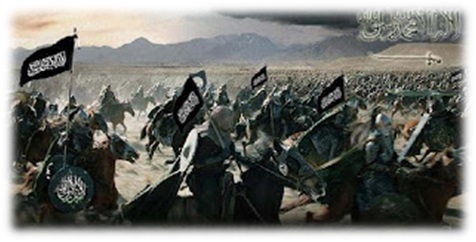 Abu Sufyan said: “This is a day of
(revenge) for the day of Badr and the
issue of war is undecided.”